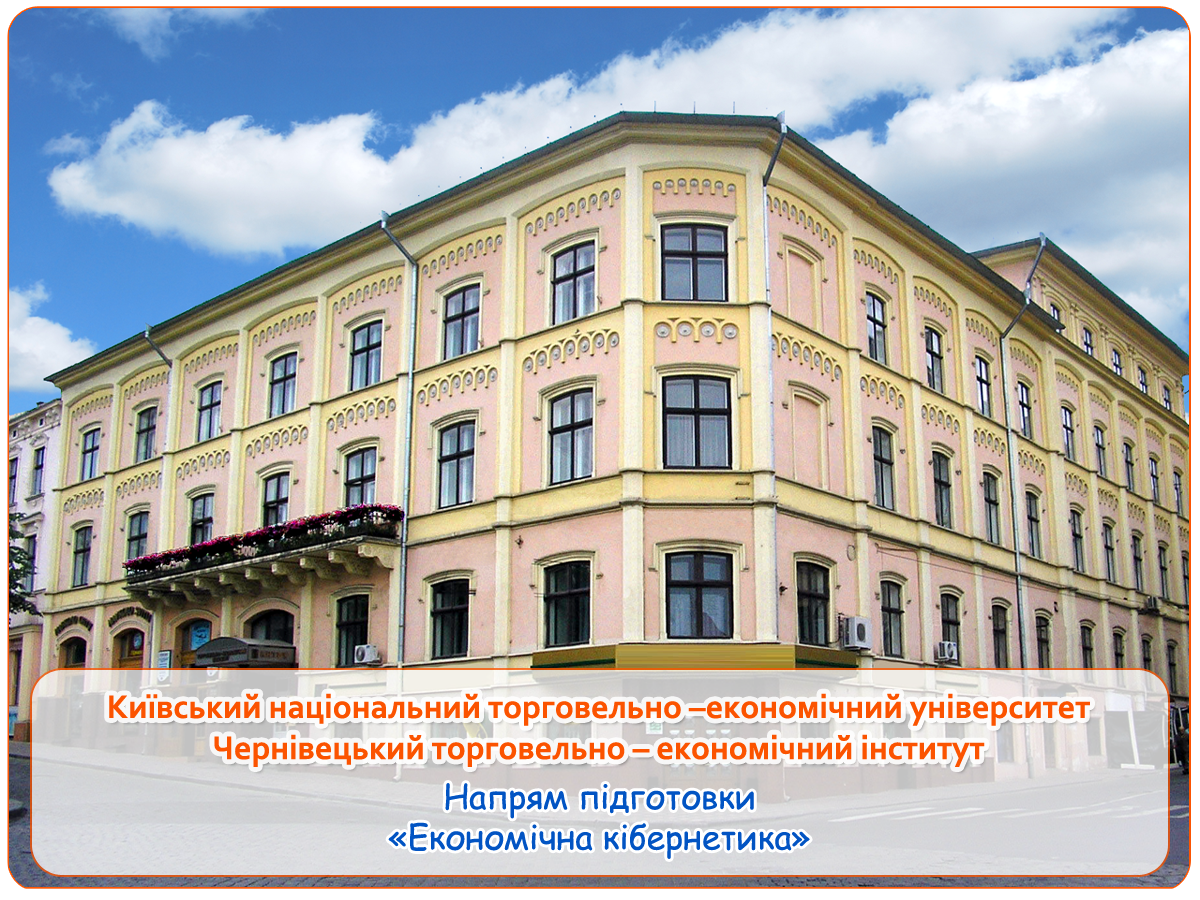 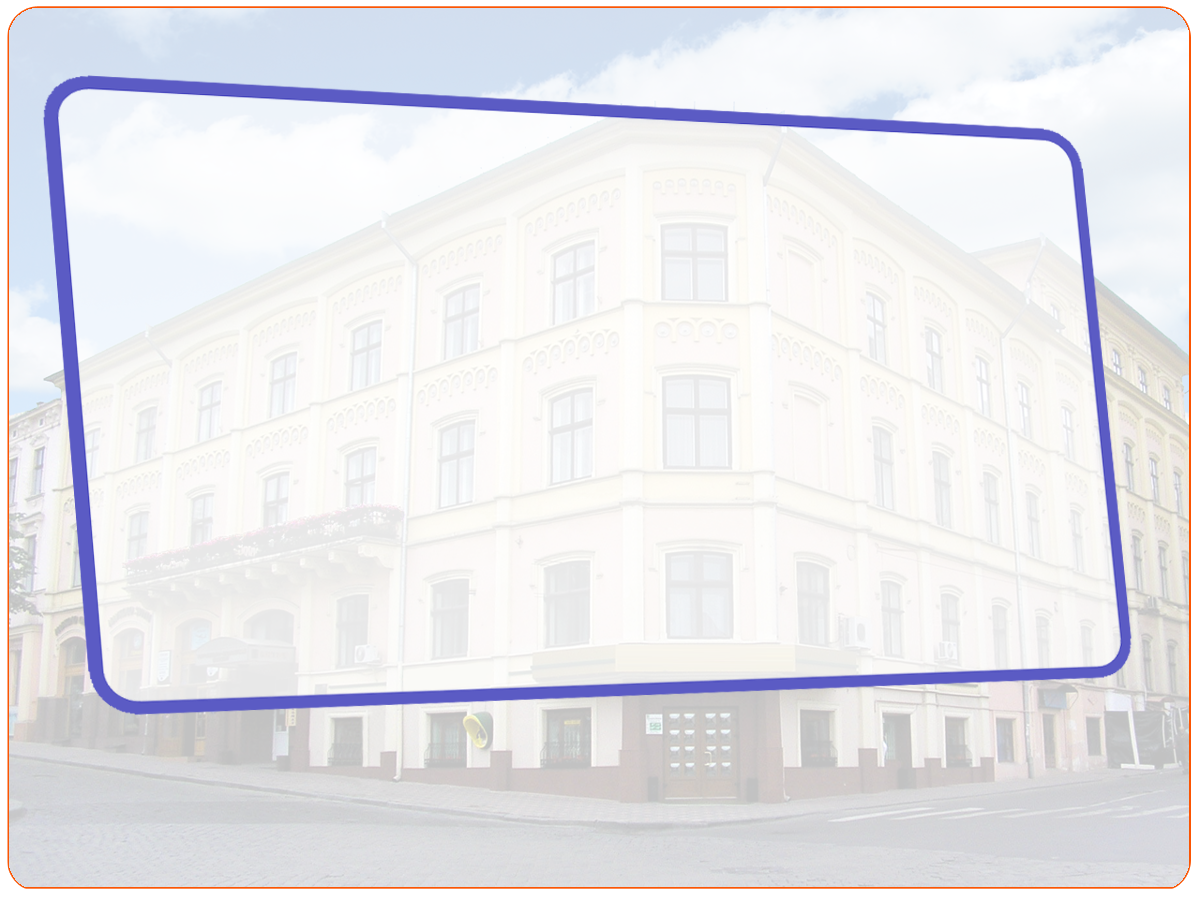 Ви мрієте здобути якісну освіту та досягнути успіху в професійній сфері?
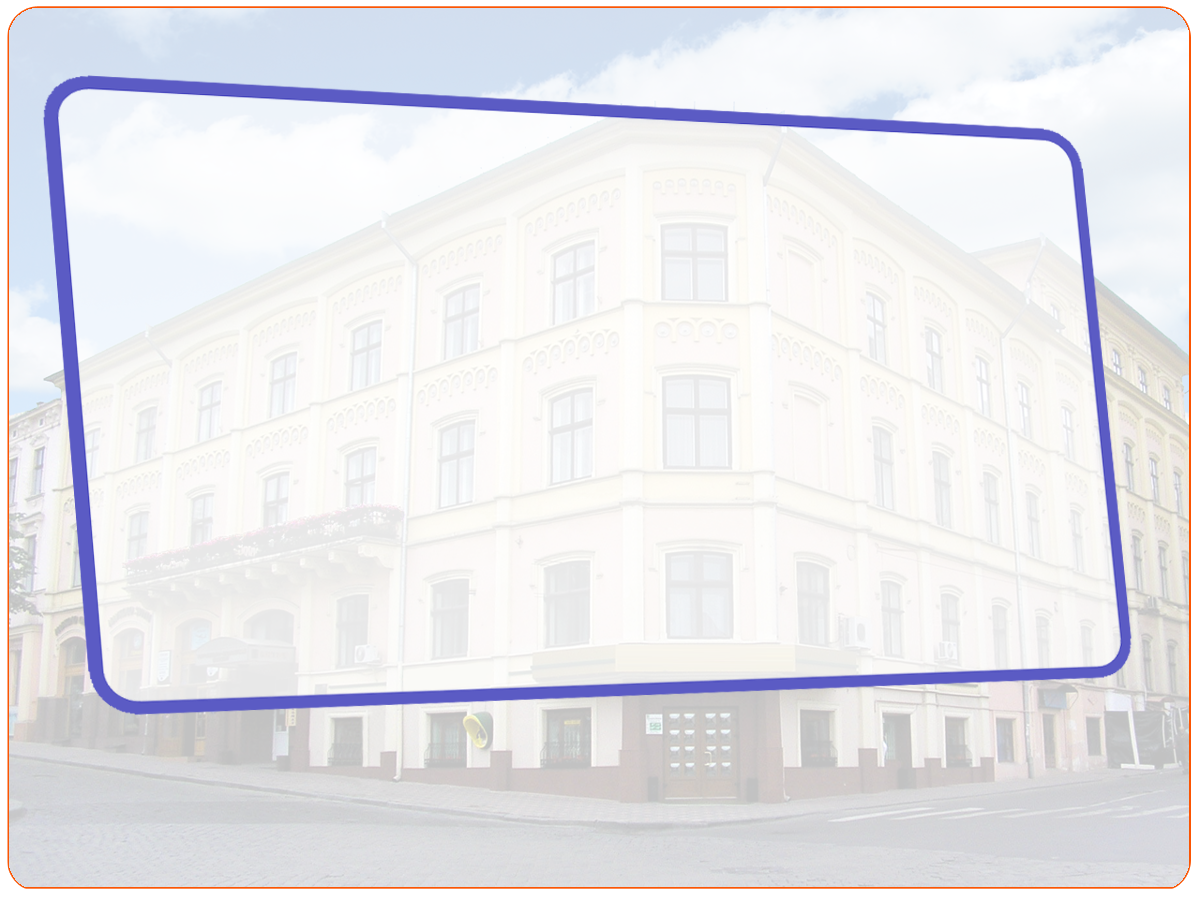 Кафедра економічної кібернетики та програмної інженерії
презентує напрям  підготовки 
 «ЕКОНОМІЧНА КІБЕРНЕТИКА»
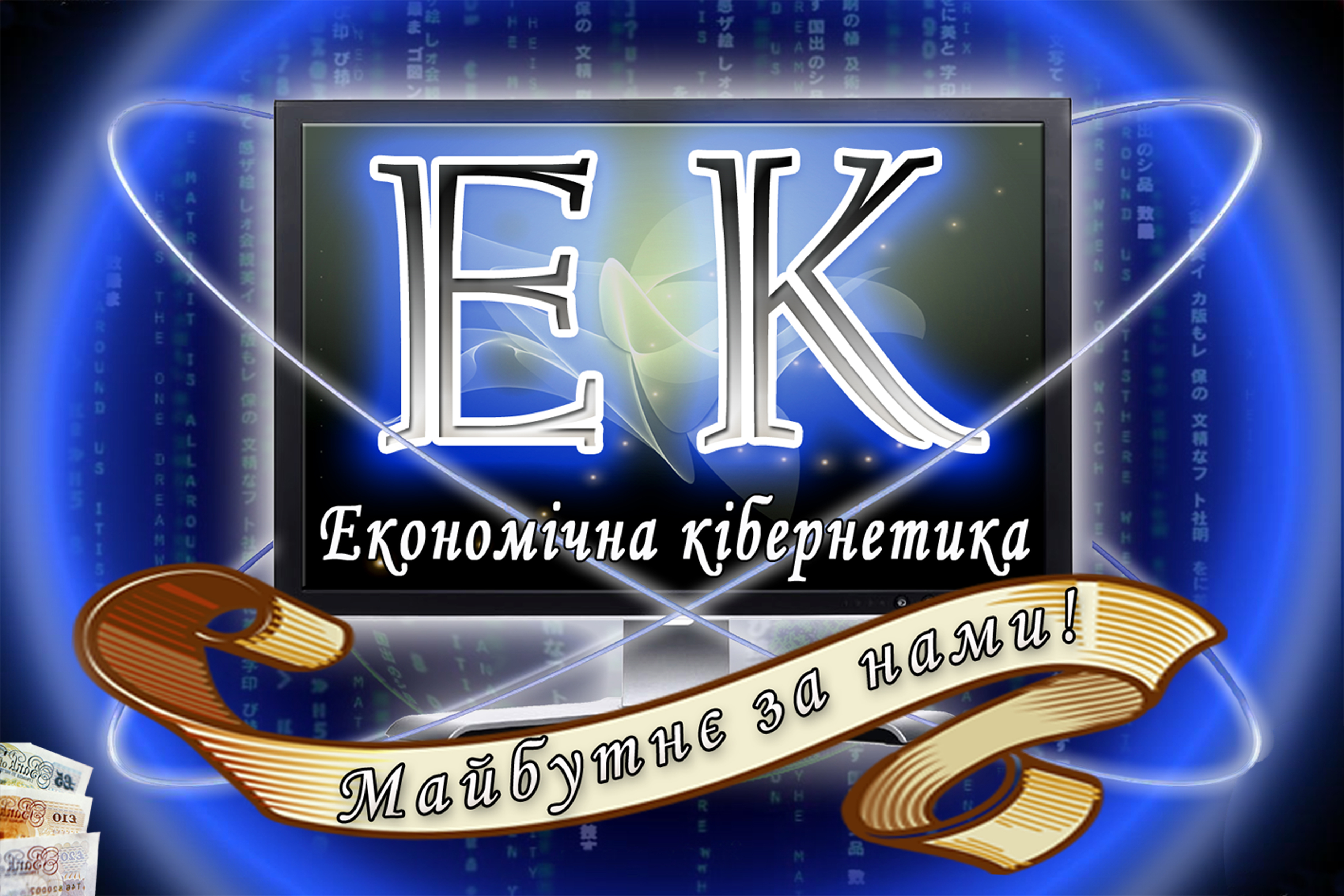 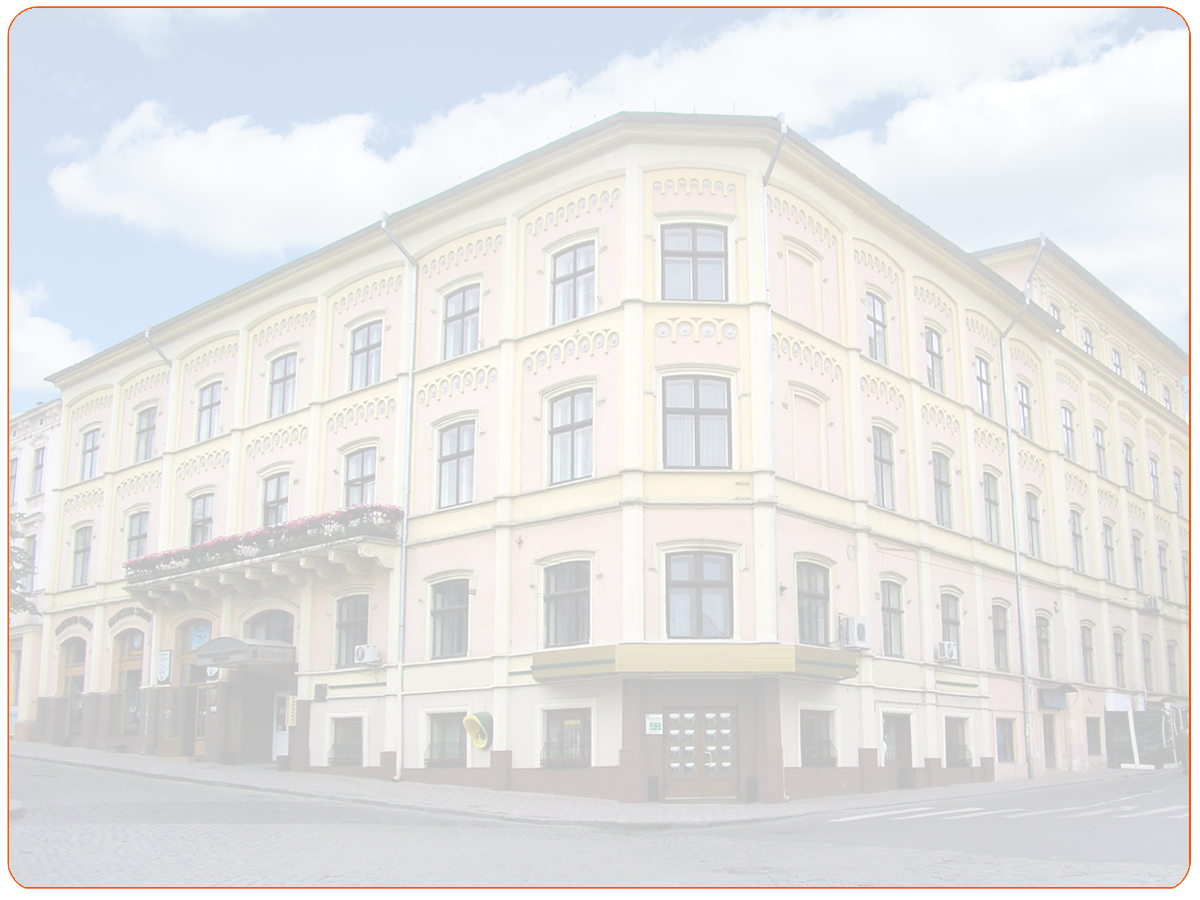 Що таке 
економічна кібернетика?
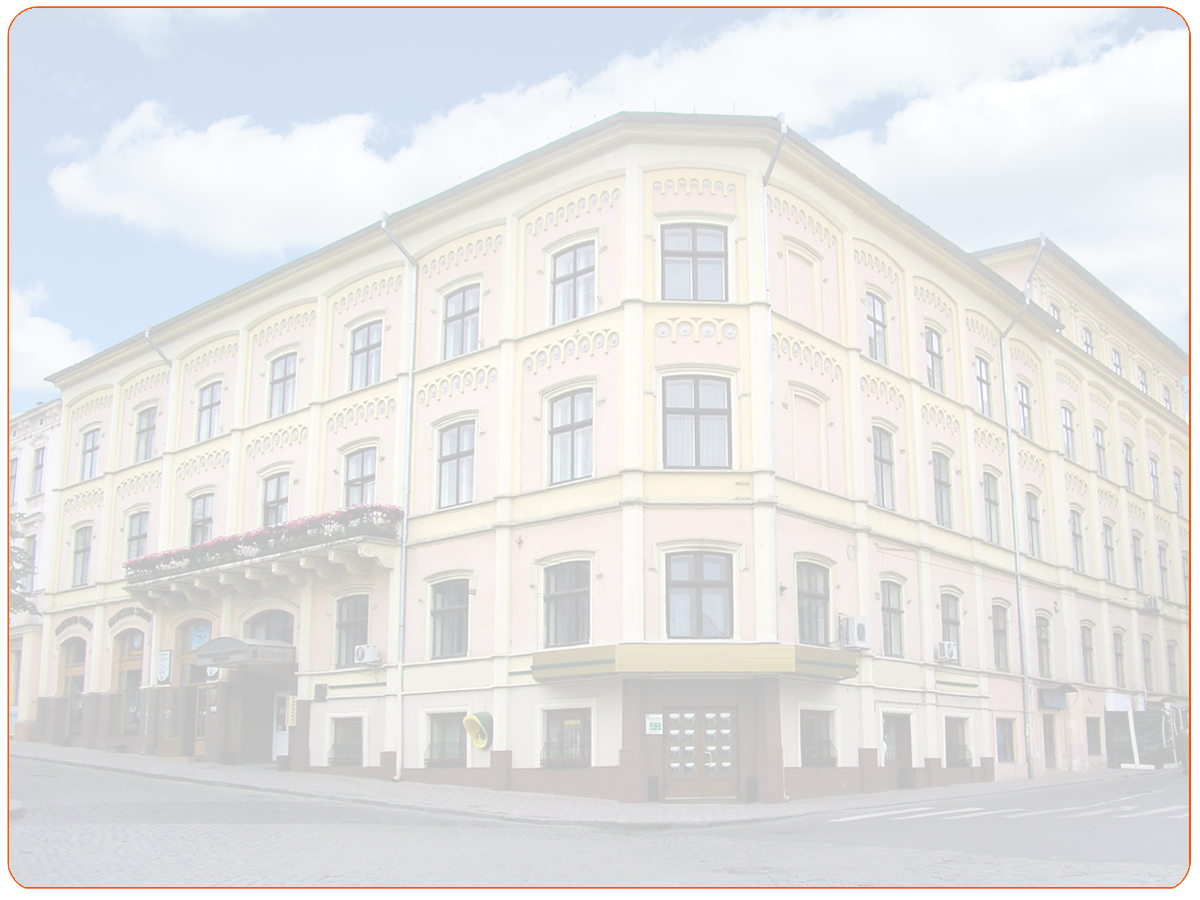 Після здобуття фаху
«Економічна кібернетика»
Ви будете  знати та вміти:
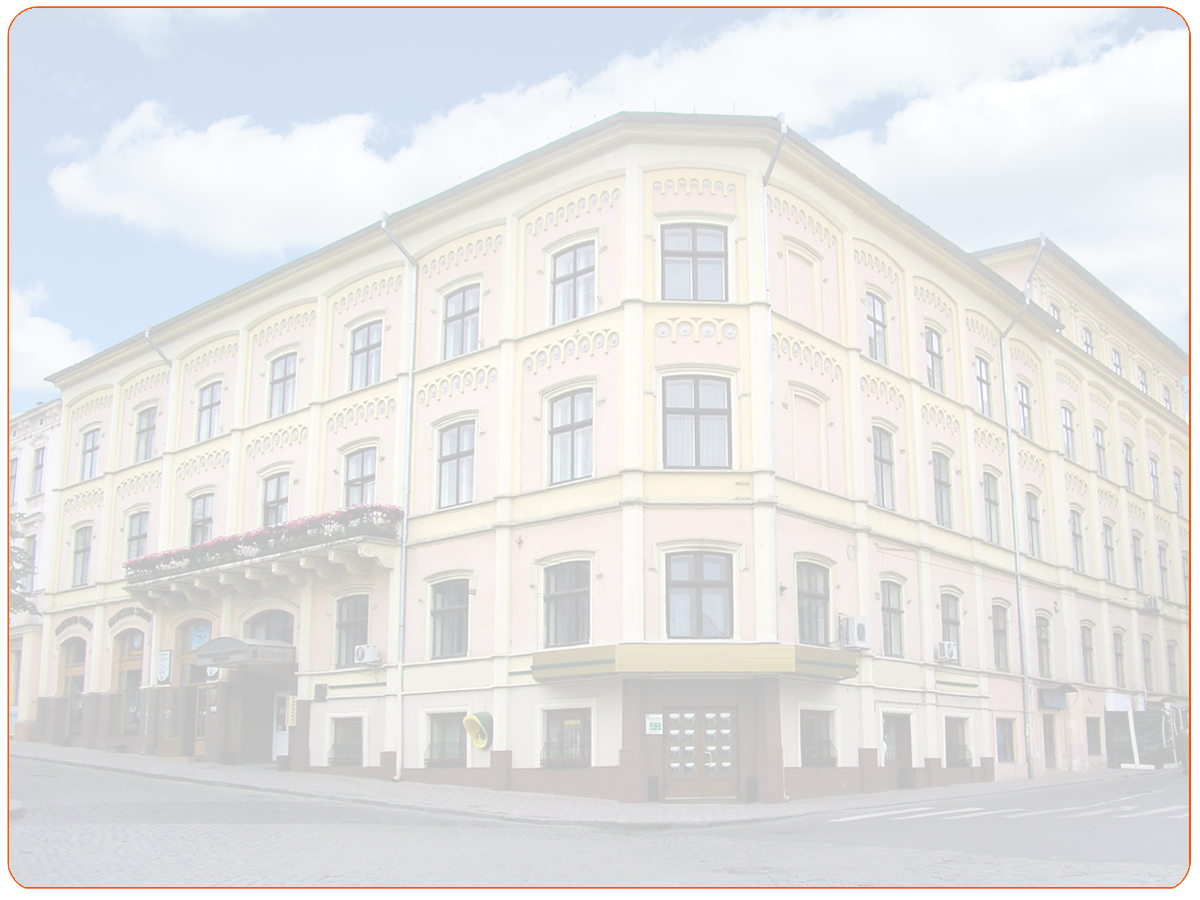 Про кафедру
Ми готуємо фахівців 
напрямку підготовки "Економічна кібернетика“ з 2000 р. 
Кафедра економічної кібернетики та програмної інженерії є випусковою і готує конкурентоспроможних бакалаврів  та магістрів 
спеціальності "Економічна кібернетика“
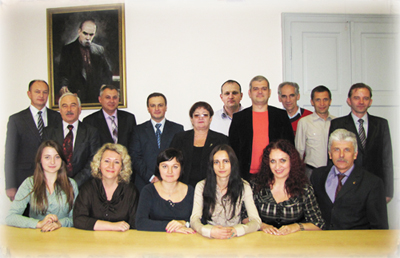 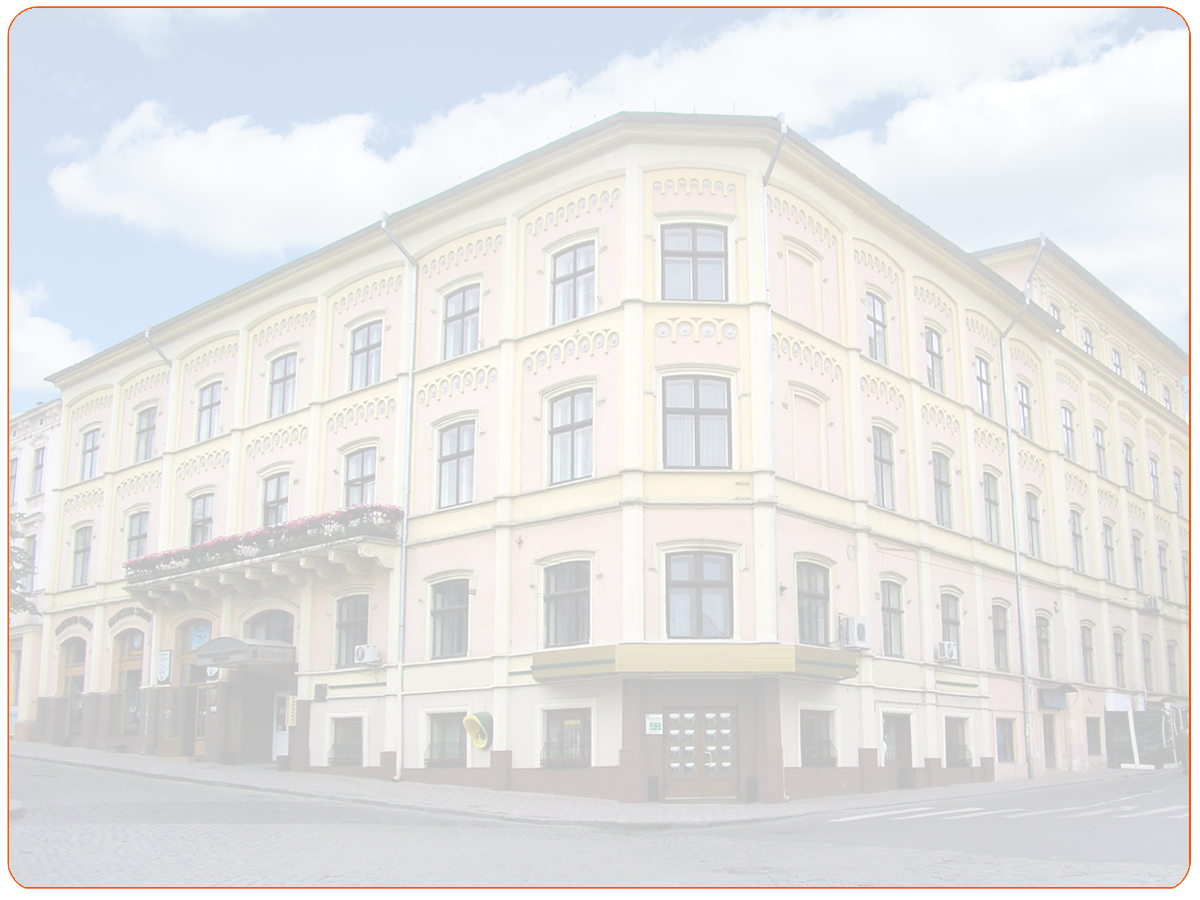 Ваші можливості:
Участь у регіональних та всеукраїнських олімпіадах
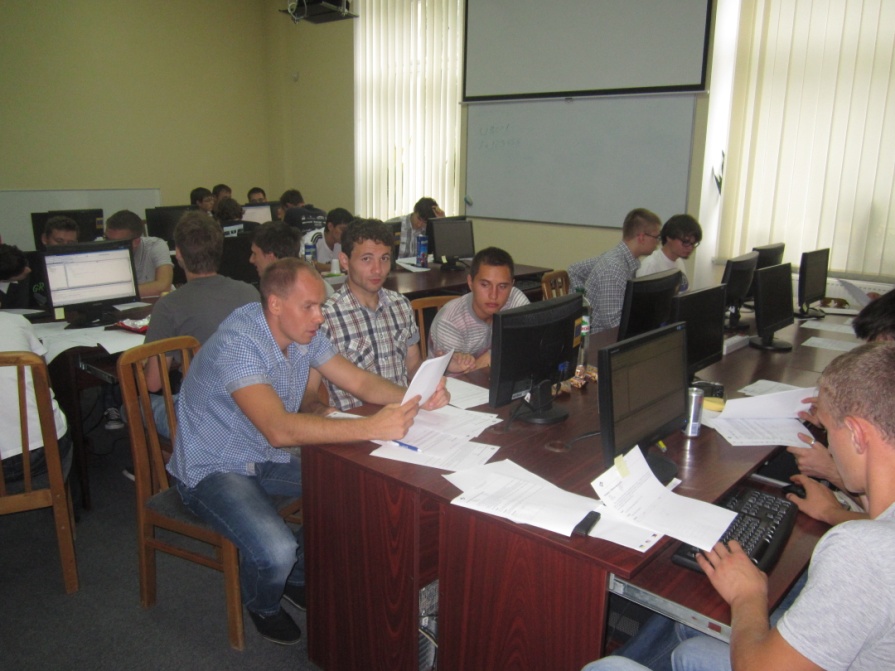 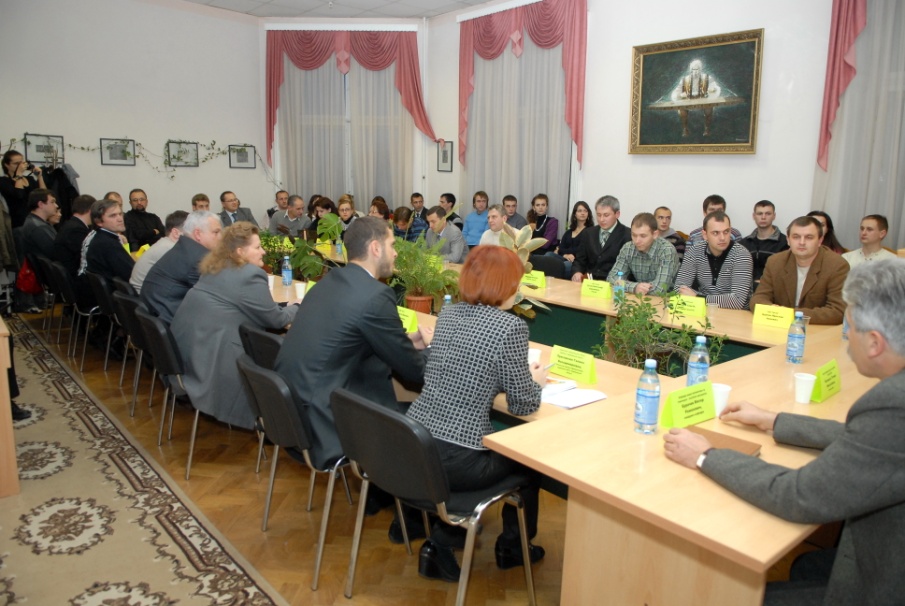 Участь в організованих кафедрою семінарах, круглих столах, майстер-класах
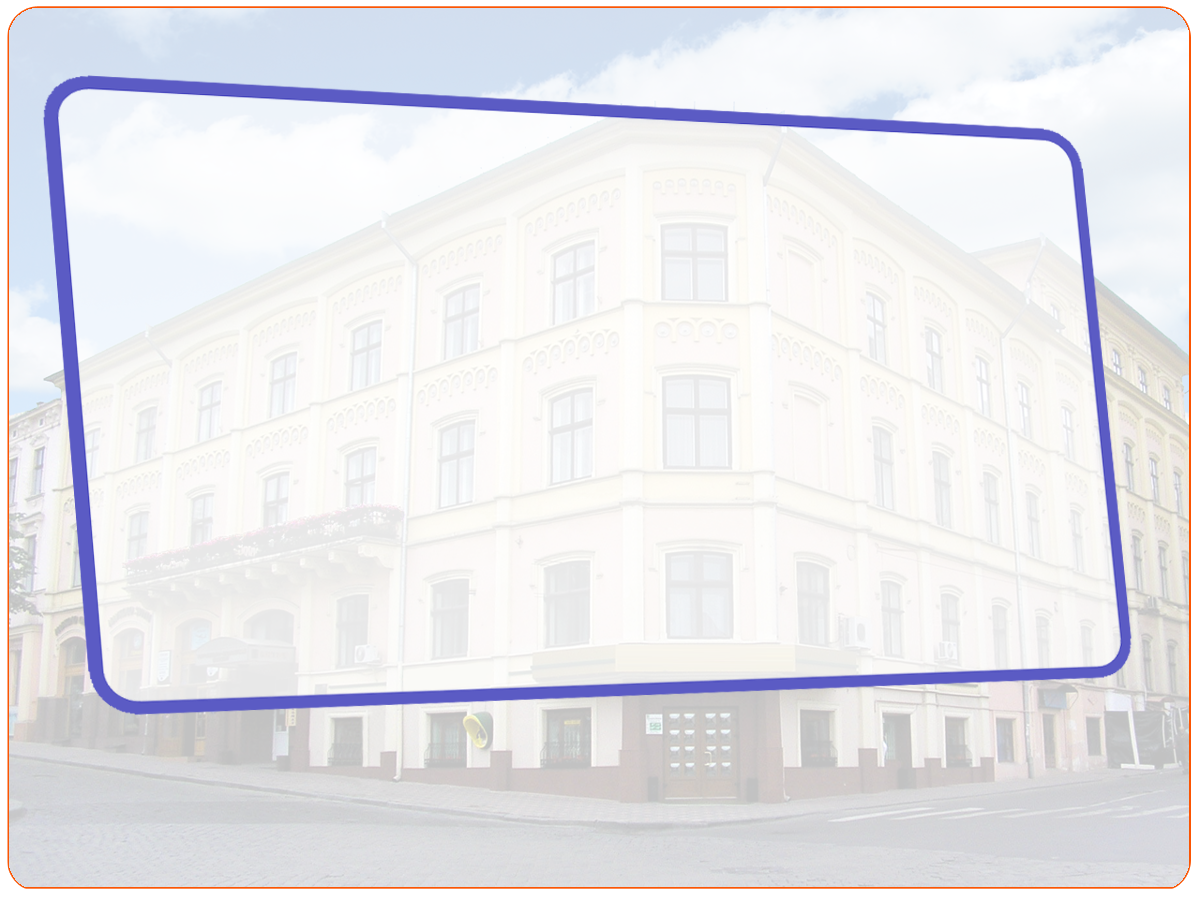 Ким працює кібернетик?
Економістом;
 аналітиком;
 управлінцем;
 програмістом.
Знай наших!
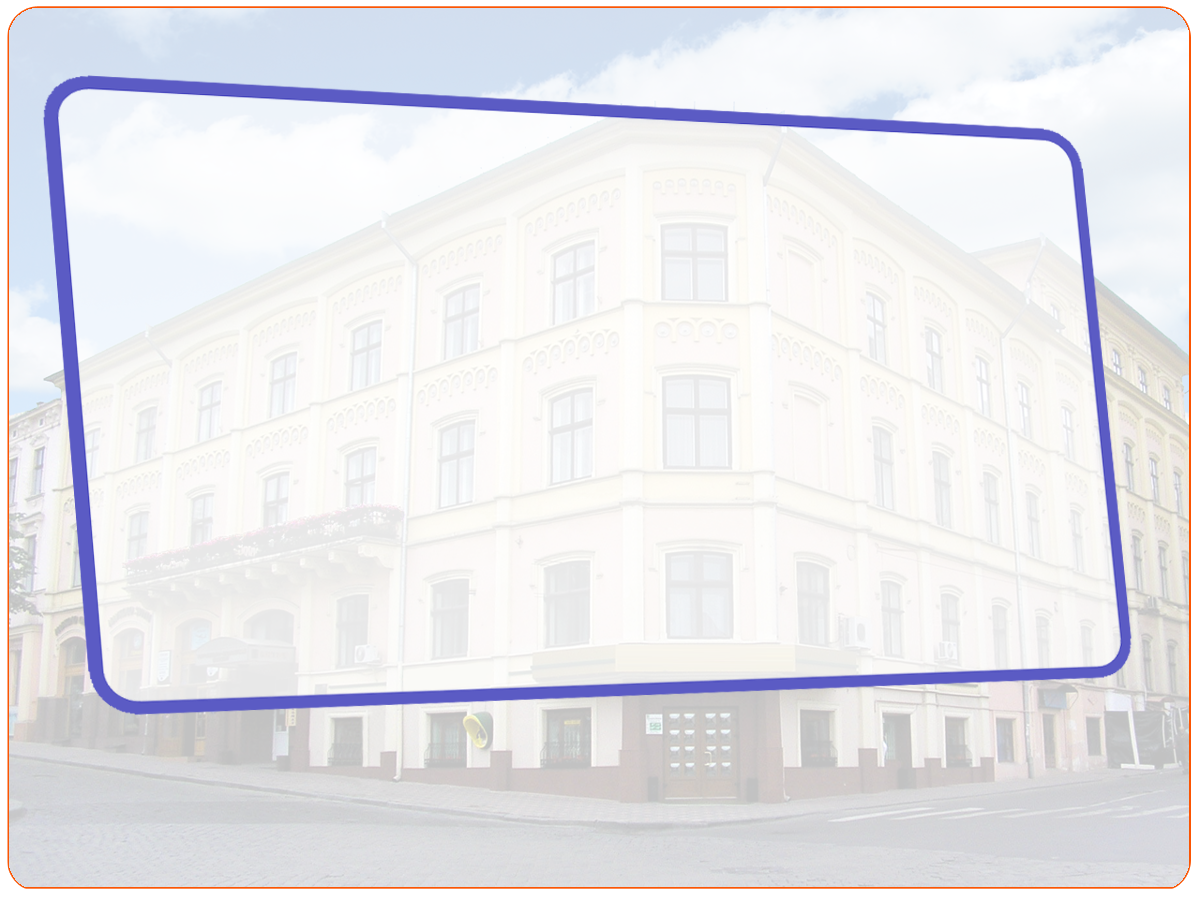 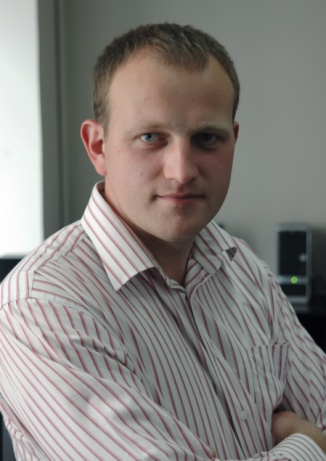 Середюк Володимир Богданович – заступник міського голови м. Чернівці з питань діяльності виконавчих органів, доцент кафедри економічної кібернетики та програмної інженерії
Економічна кібернетика - це галузь науки, що виникла на стику математики та економіки. Саме тому, спеціаліст із економічної кібернетики, в процесі навчання одержує ґрунтовні знання та практичні навички, які в подальшому дозволяють йому проводити ґрунтовний аналіз структурних та функціональних ланок економіки як системи, в якій відбуваються процеси регулювання й управління, із застосування сучасних інформаційних систем і технологій. Все це, без сумніву, надає перевагу фахівцям даного напрямку підготовки у конкурентній боротьбі на ринку праці, про що свідчить досить високий рівень працевлаштування випускників, які працюють за спеціальністю
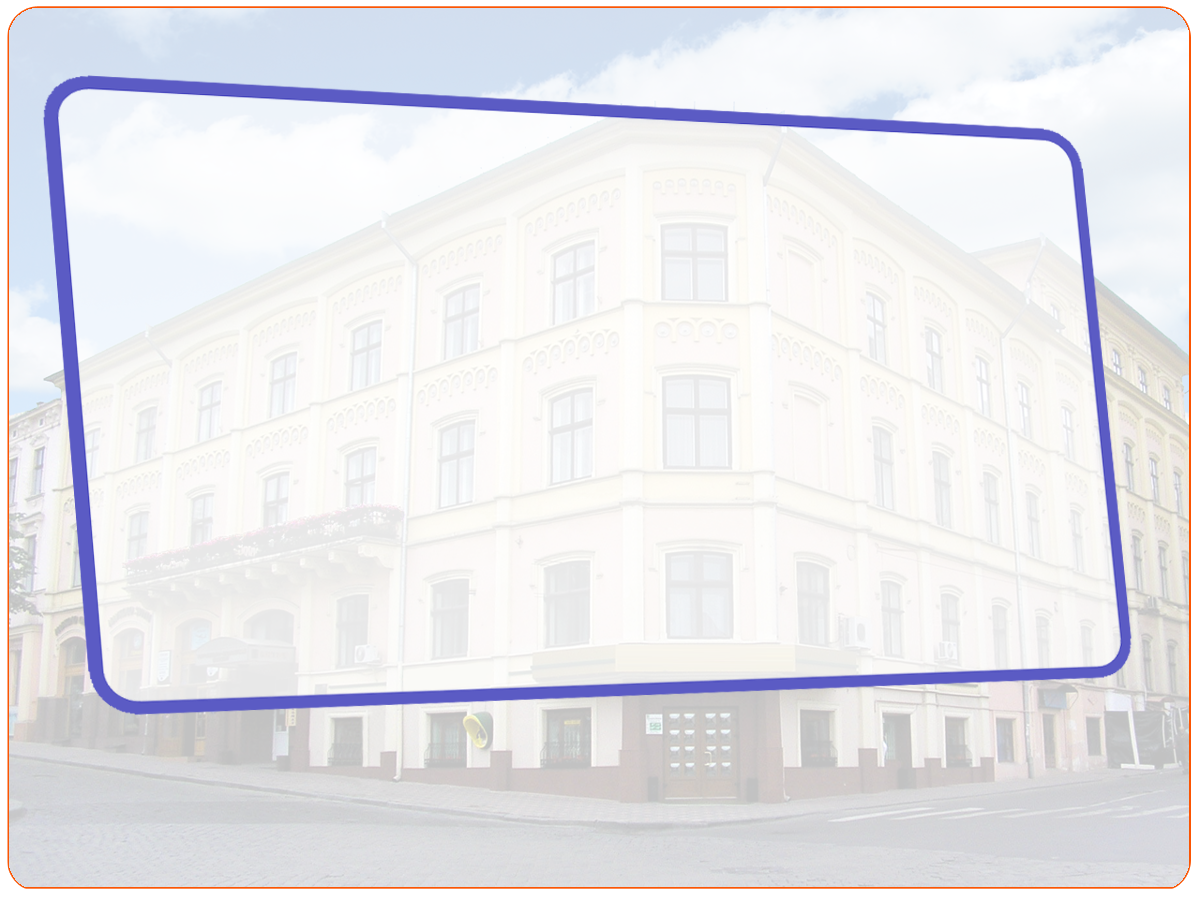 Знай наших!
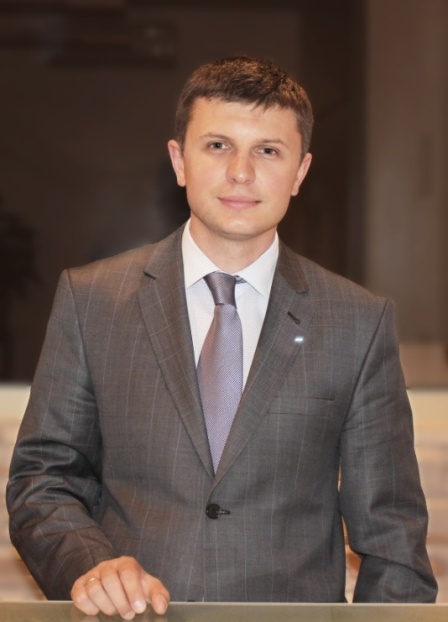 Берназюк Олександр Олександрович -
Голова наглядової ради товариства з додатковою відповідальністю «Страхова компанія «ПСК-ЗАХІД»
Після отримання вищої освіти в ЧТЕІ КНТЕУ я систематизував  
базові знання, які необхідні для практичних навиків, без яких 
будь-яка людина є беззбройною і беззахисною в сучасному світі
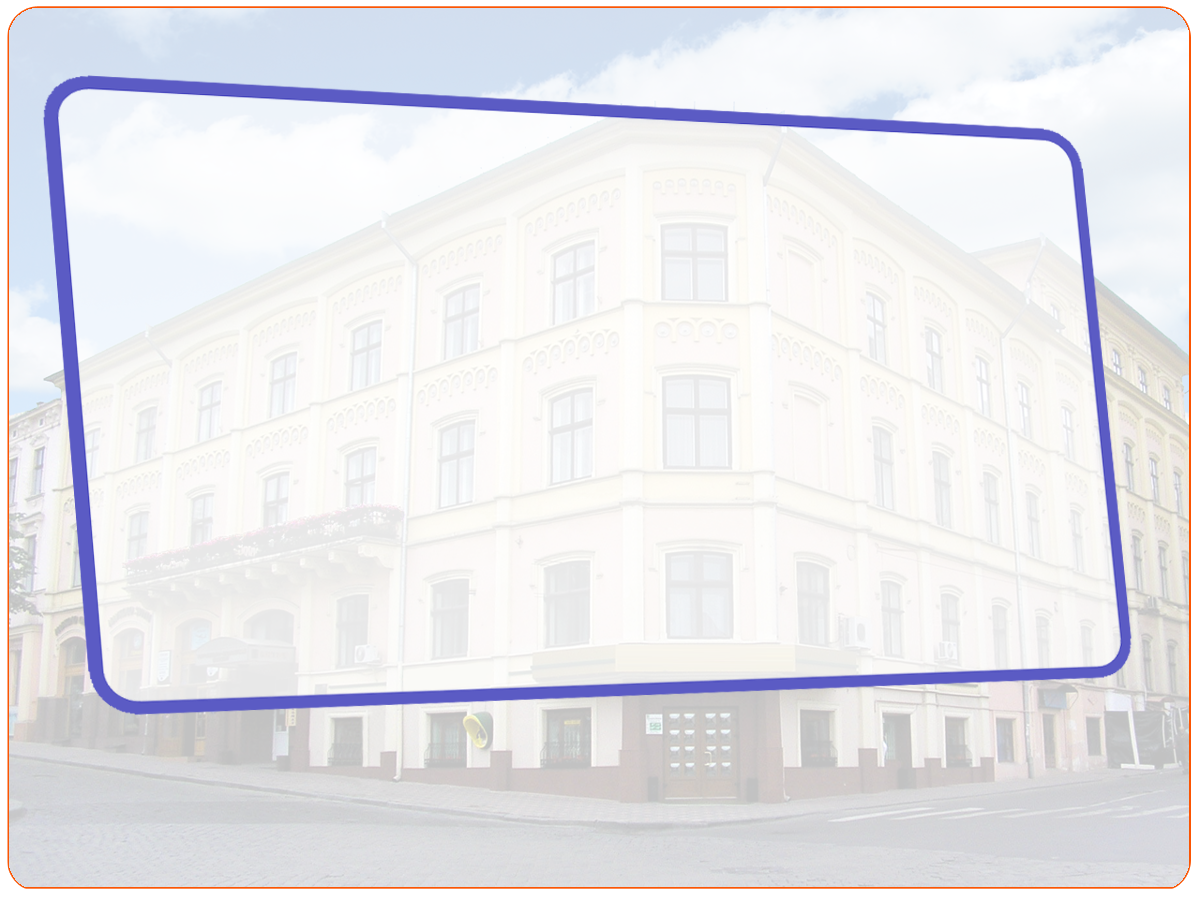 Чому у нас краще?
Студенти  мають можливість користуватися  вільним доступом до мережі Інтернет
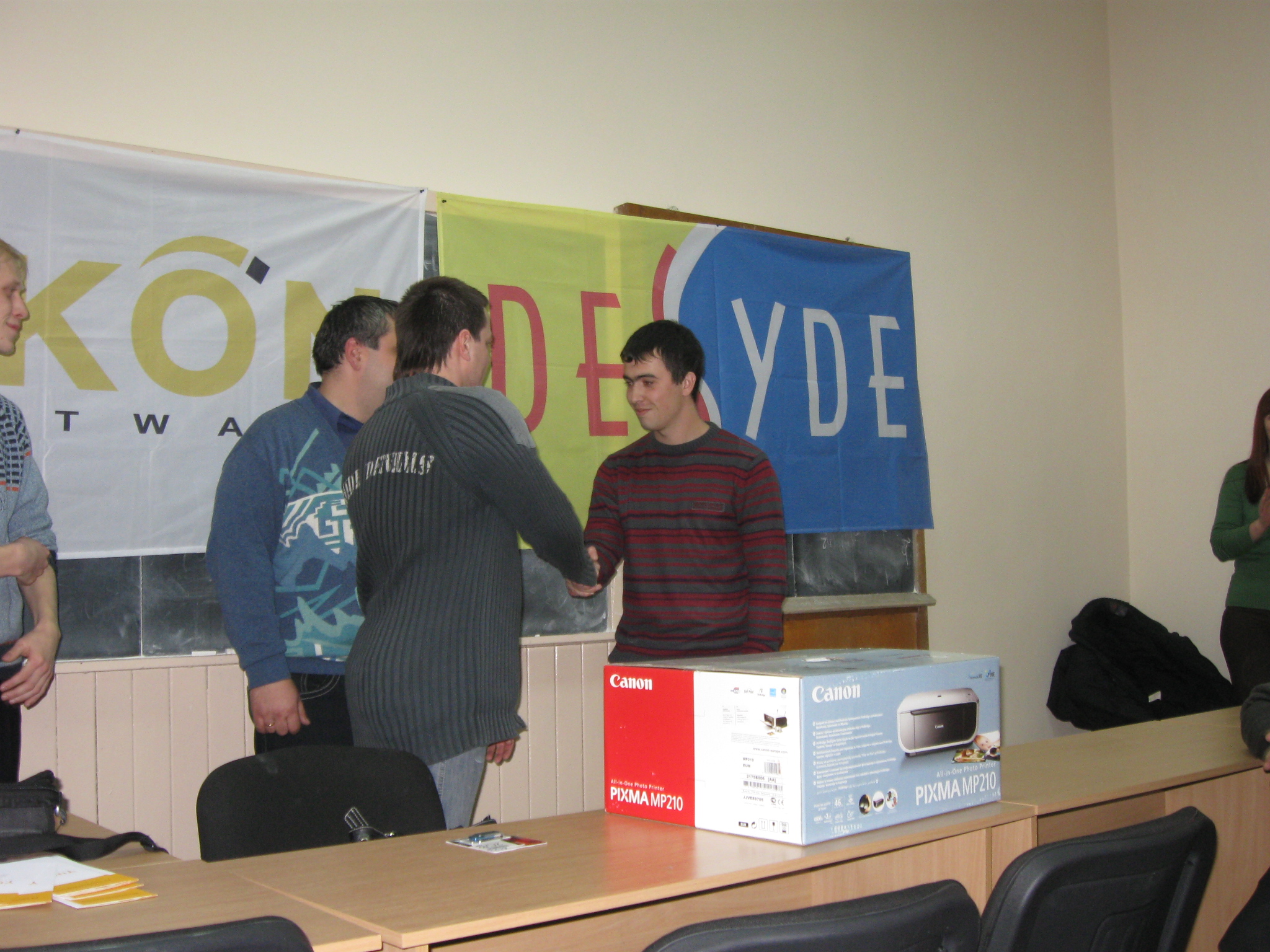 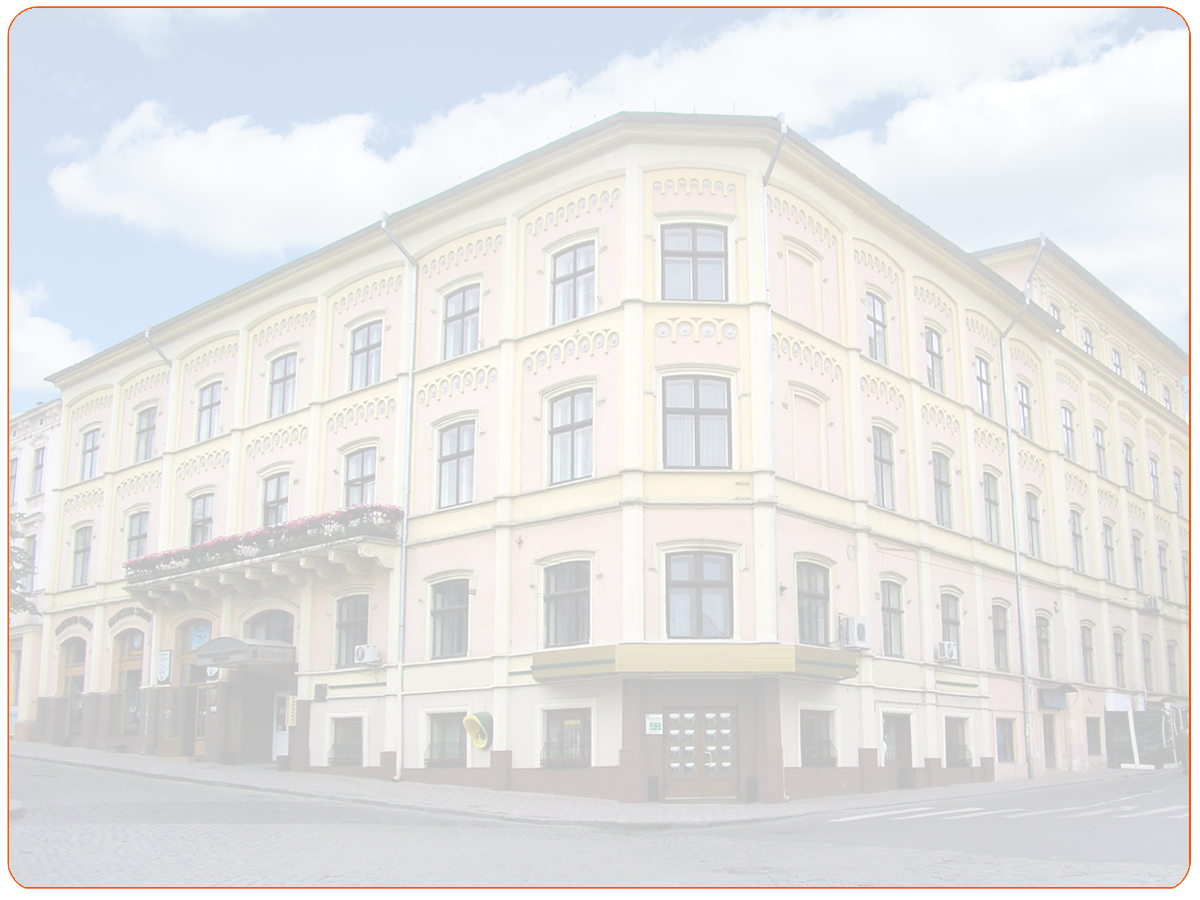 Найсучасніше матеріально-
технічне забезпечення:
комп’ютерні класи з ліцензійним програмним забезпеченням;
бібліотека; 
гуртожиток;
класи самопідготовки.
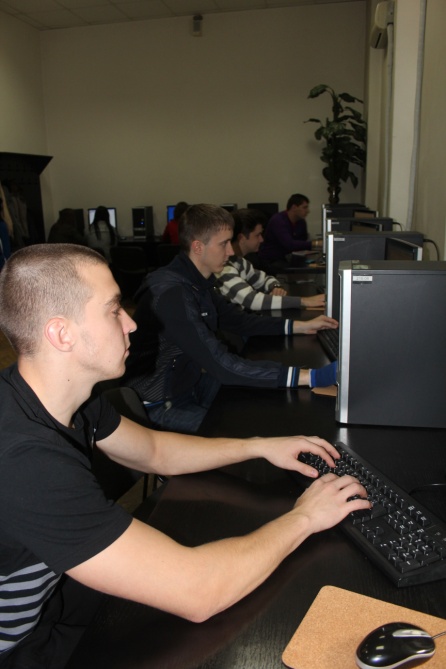 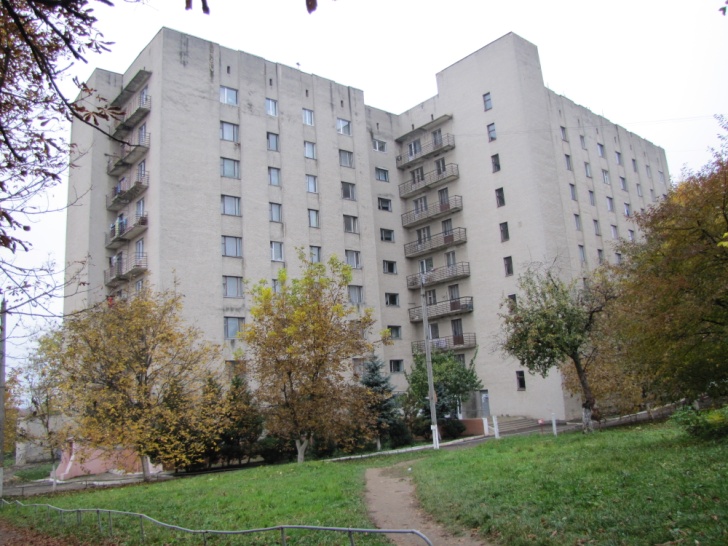 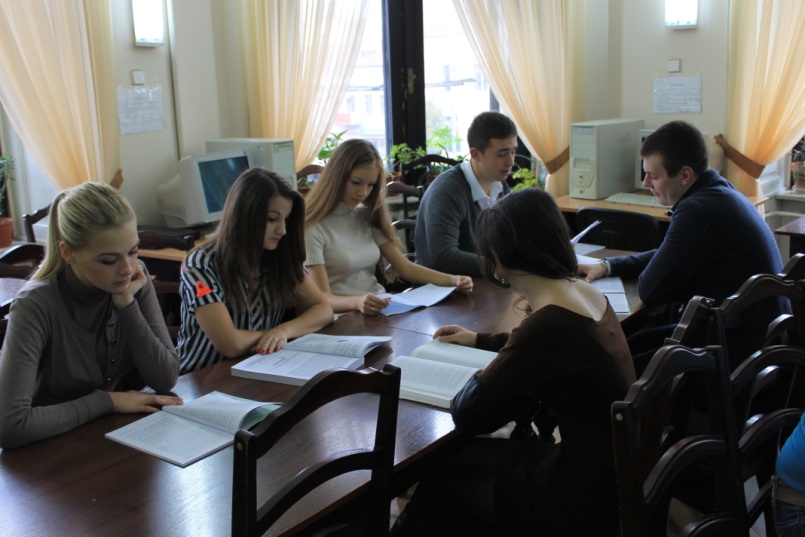 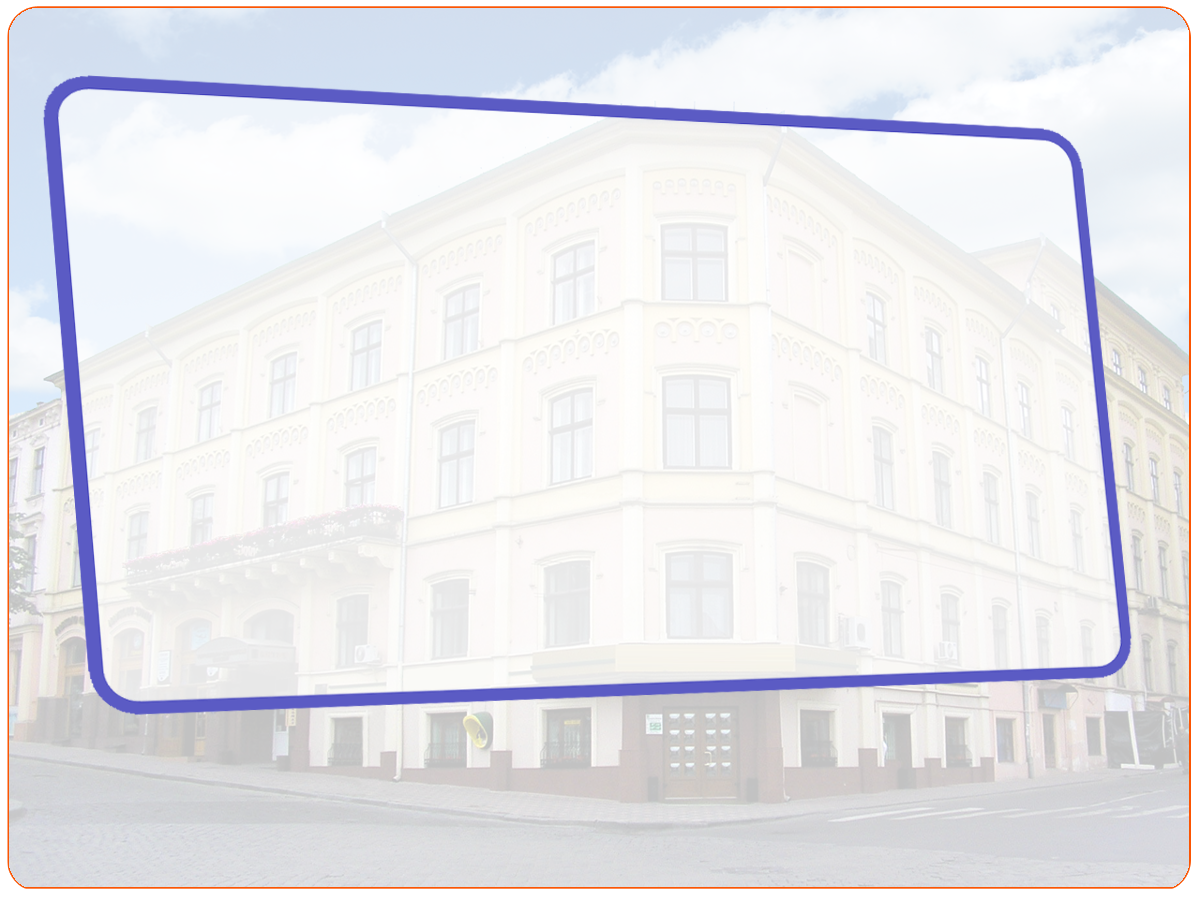 Наші студенти мають можливість
проходити практику за кордоном;
паралельно отримати диплом магістра у Польщі за програмою подвійного диплома;
реалізовувати творчий потенціал у гуртках художньої самодіяльності.
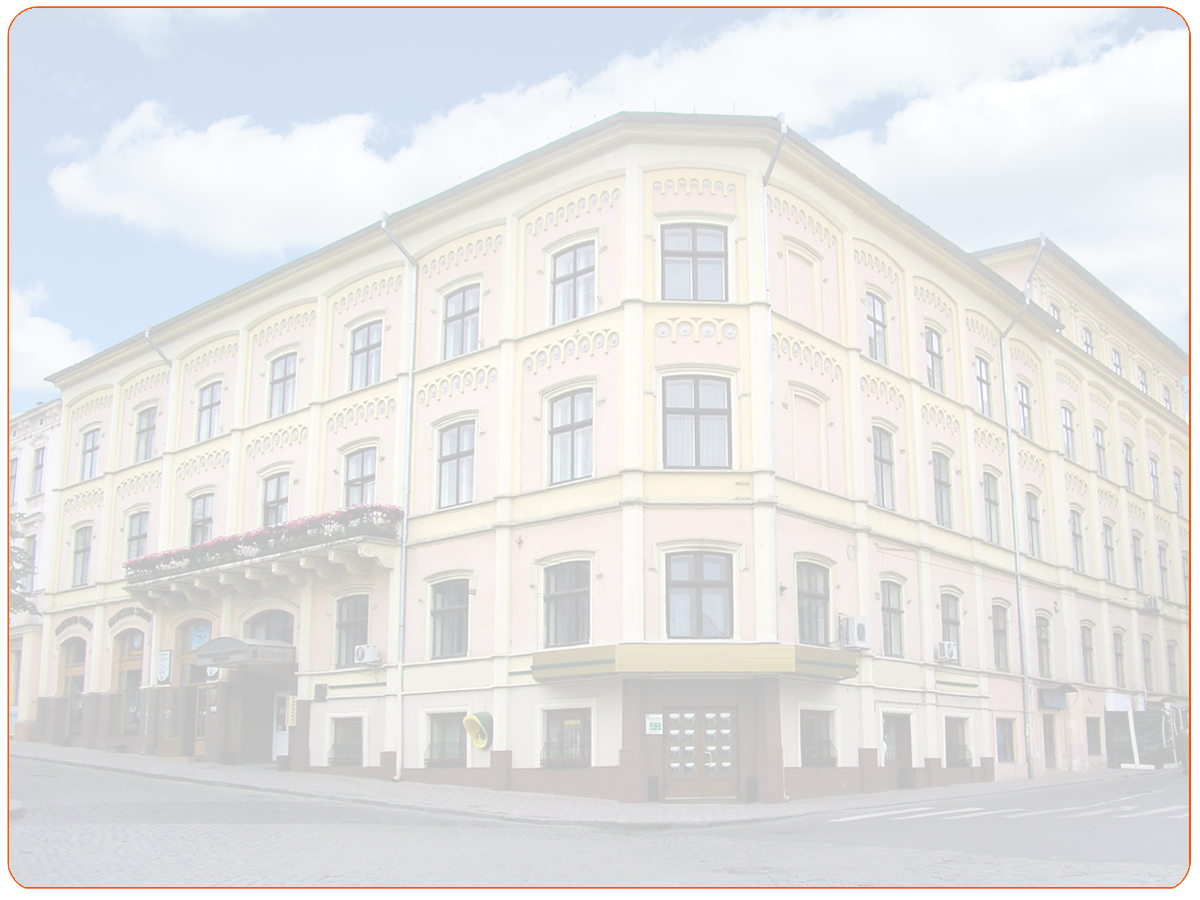 Якщо бажаєте стати сучасним економістом – обирайте 
напрям підготовки 
«ЕКОНОМІЧНА КІБЕРНЕТИКА»!
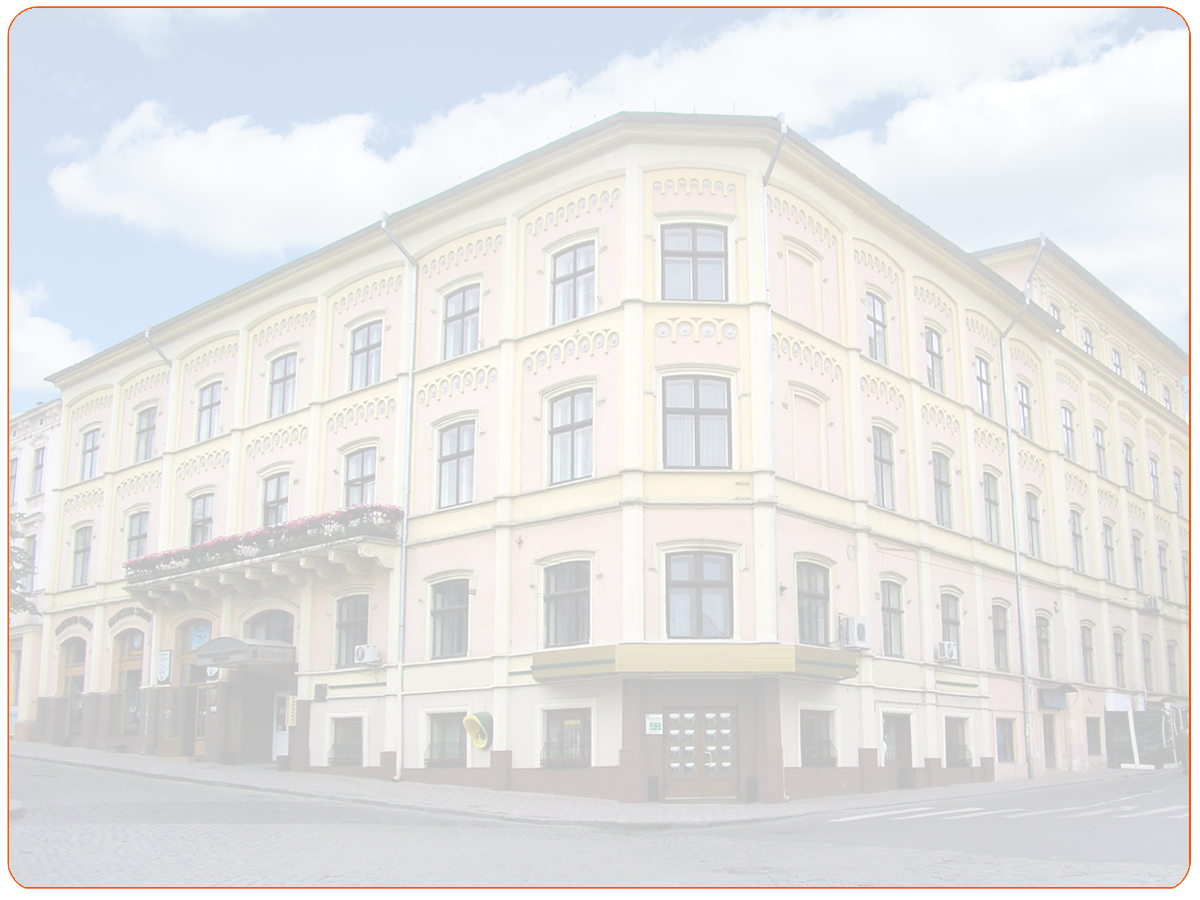 Наші координати:
м.Чернiвцi, Центральна площа, 7, каб. 202Тел: (0372) 52-21-12, 
www.chtei-knteu.cv.ua/ua/kektisE-mail: kaf_isim@chtei-knteu.cv.ua